LEC 8
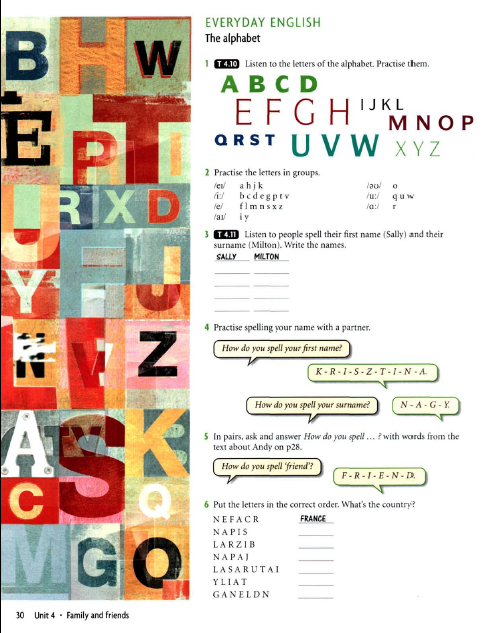 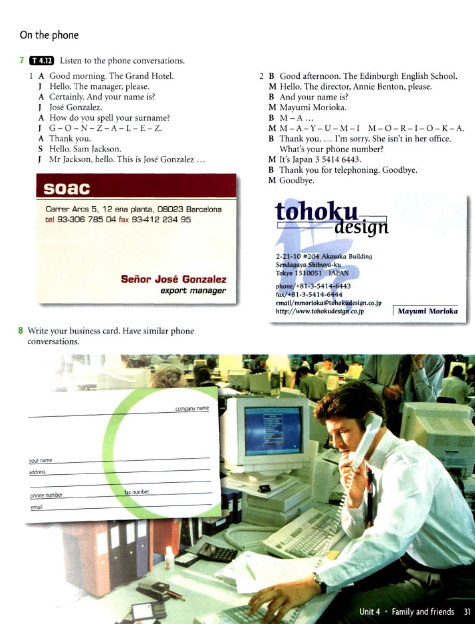